التخطيط برمجة في التدريب الرياضي
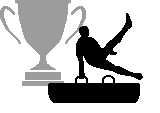 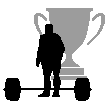 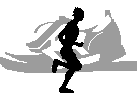 Mail : mohamed.kabouya@univ-msila.dz
Selon Platonov les types de microcycles sons les suivants :
-les microcycles d’entraînement الدائرة التدريبية الصغرى للتدريبية                   -les microcycles de compétition الدائرة التدريبية الصغرى للمنافسة               -les microcycles additionnels الدائرة التدريبية الصغرى إضافية                     -les microcycles d’introduction                   الدائرة التدريبية الصغرى التمهيدية-les microcycles de récupération الدائرة التدريبية الصغرى انتعاش
Planification : le microcycle Un exemple en Football
En football, il est possible de distinguer 4 grands types de microcycles en fonction de l’alternance des charges de travail (principe de récupération) et en fonction des filières énergétiques à développer en priorité :
في كرة القدم، فمن الممكن التمييز بين أربعة أنواع رئيسية من الدائرة التدريبية الصغرى اعتمادا على أعباء العمل التناوب (مبدأ انتعاش) وأنظمة الطاقة القائمة لتطوير الأولوية.
Microcycle volume = durée d’entraînement très importante          le football accumule des compétition.
الدائرة التدريبية الصغرى الحجم  : وقت التدريب مهم جدا يتراكم         المنافسة في كرة القدم. 
Microcycles intensifs = durée d’entraînement réduite mais travail spécifique des filières de production d’énergie :
الدائرة التدريبية الصغرى مكثفة : خفض وقت التدريب منخفض ولكن العمل الخاص من نضام إنتاج الطاقة.
Intensif seuil = forte sollicitation du seuil anaérobie         entraînement spécifique avec des efforts fractionnés au seuil anaérobie de 5 à 20 min., ou intégrés dans une sortie longue.  تحميل عالية اللاهوائية عتبة        تدريب خاص مع جهود مجزأة في العتبة اللاهوائية 5-20 دقيقة، أو دمجها في الانتاج طويلة
الدائرة التدريبية الصغرى مكثفة الطاقة القصوى الهوائية : ارتفاع الضغط VO2max فترة التدريبات مع التكرار من 1 د 5 دقائق Intensif PMA = forte sollicitation de VO2max  entraînements fractionnés avec des répétitions de 1 à 5 min.
Intensif lactique = forte sollicitation de la glycolyse anaérobie  تحلل اللاهوائي entraînements fractionnés avec des répétitions de 30 sec. à 2 min. Intensif de compétition= ici la compétition tient lieu de préparation  course par étapes.
Microcycle entretien = entretien des qualités grâce à des séquences de rappel des différentes filières énergétiques, mais en évitant la fatigue.
الحفاظ على الصفات بفضل ويذكر سلاسل من أنظمة الطاقة المختلفة، ولكن تجنب التعب.
الدائرة التدريبية الصغرى الراحة أو الانتعاش :انخفاض  في التدريبية  لتمويل آثار التدريبات السابقة Microcycle repos relatif ou récupération = faible sollicitation pour capitaliser les effets produits par les entraînements précédents
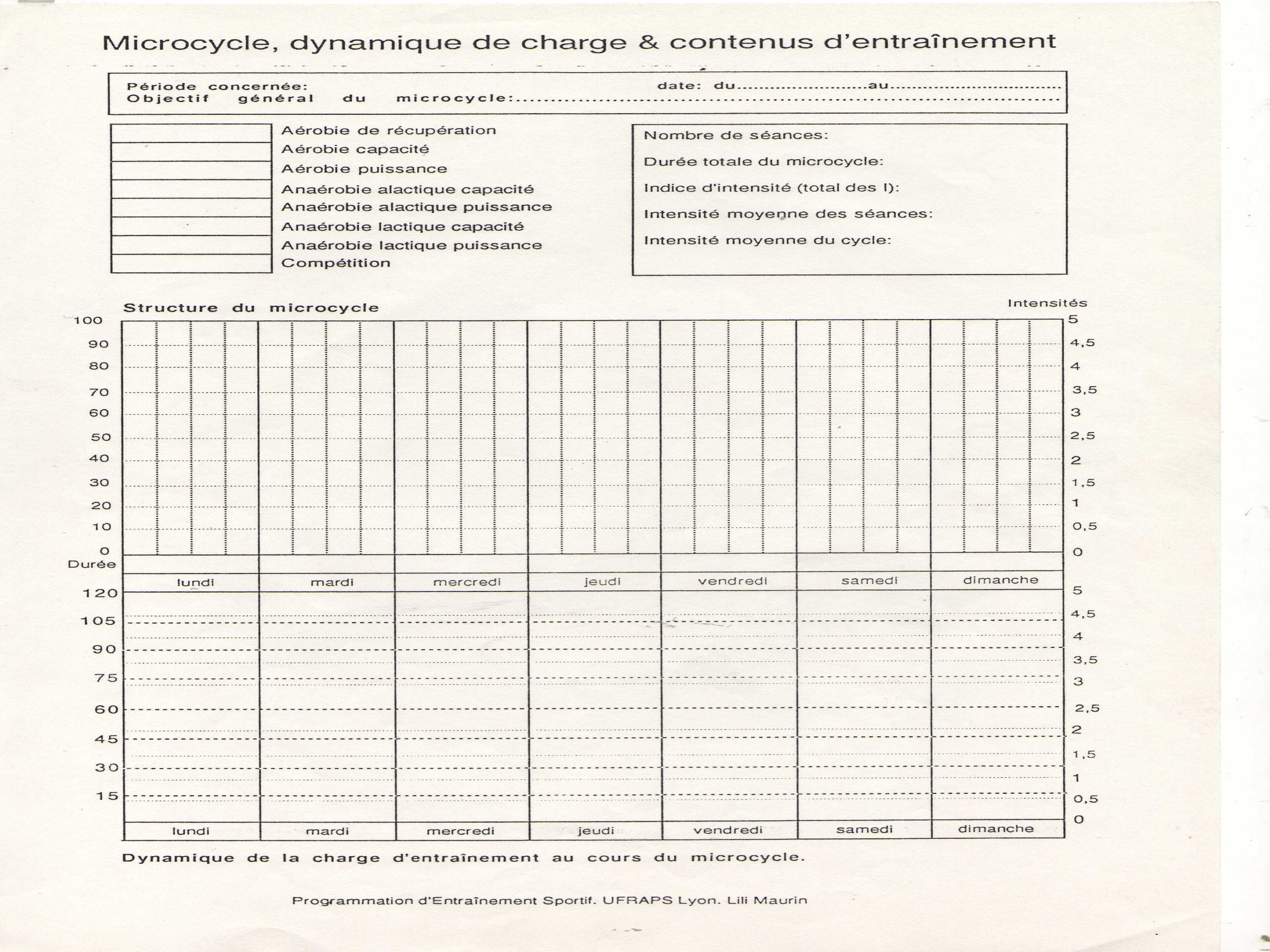 Dr. Kabouya Mohamed
شكرا على انتباهكم